Retro Arcade In a Cardboard Box
By: Logan Savoy
Planning Stage
• Guides didn’t explain much.
• Very few tutorials.
• No step by step instructions.
Initial Building
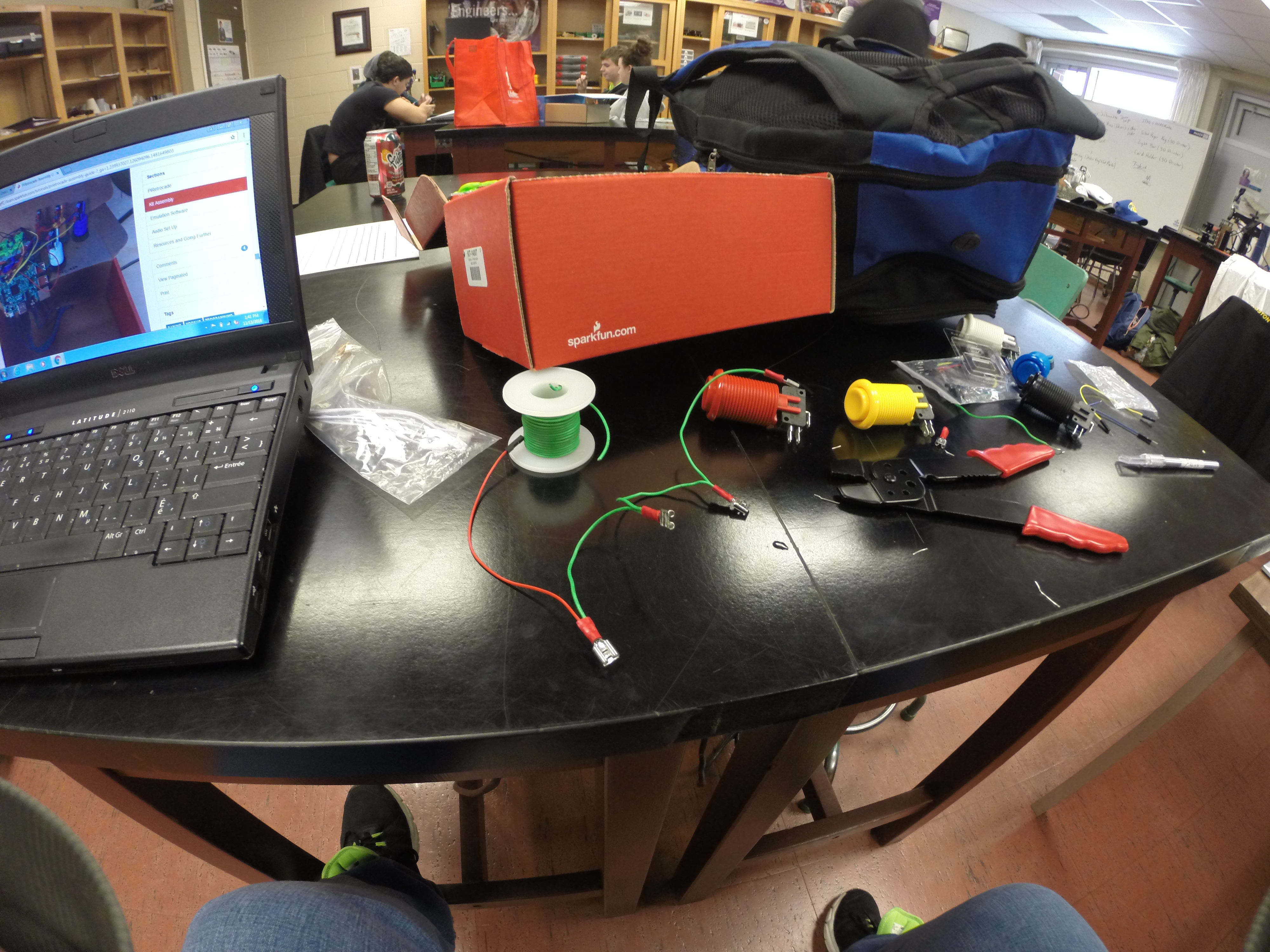 • Very few replacement parts. 
• Crimping was a pain
• No clear instructions on the guide
Mid Project
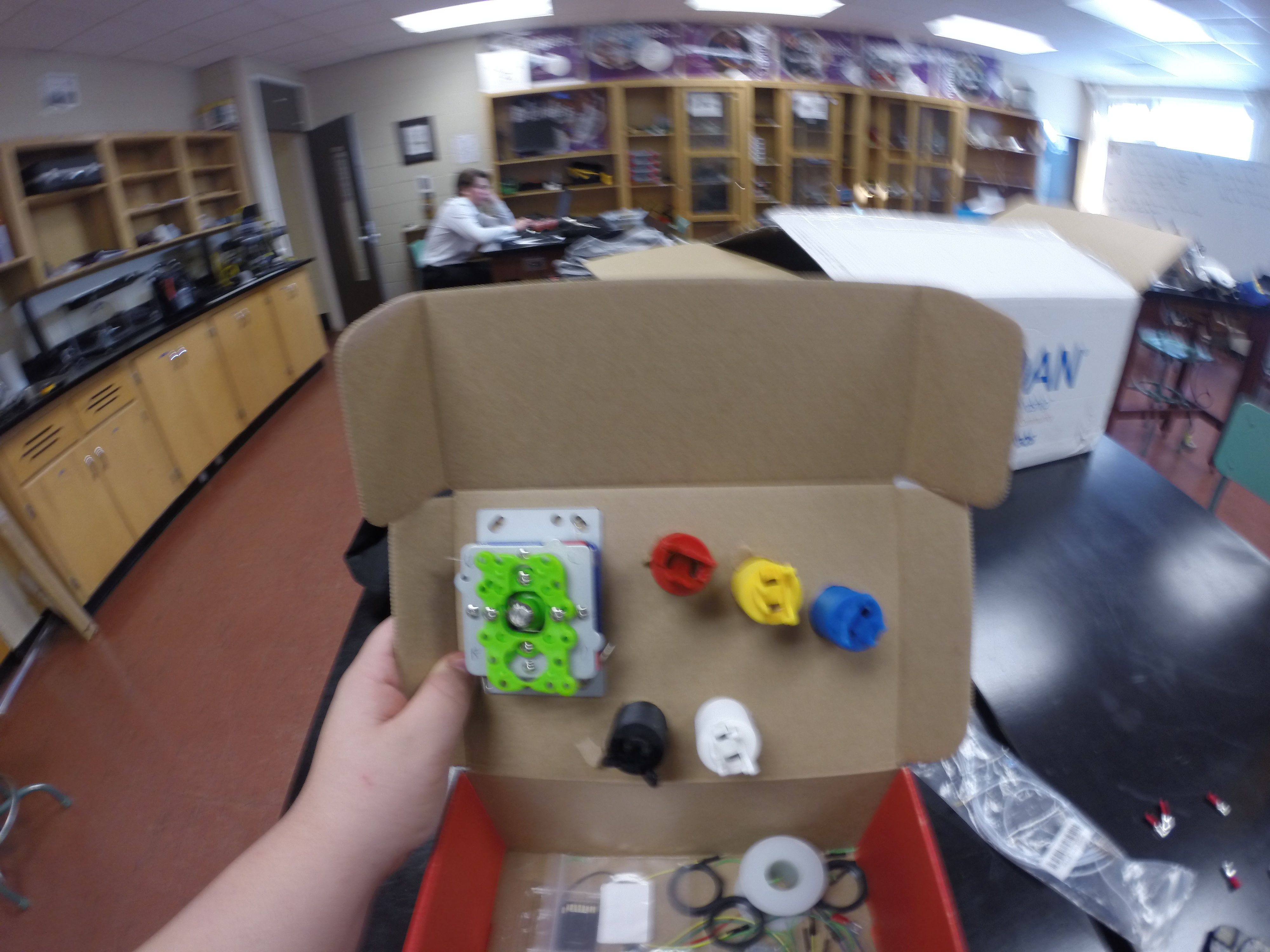 • Starting to take shape
• Commonly snipped wires by accident
Final Build
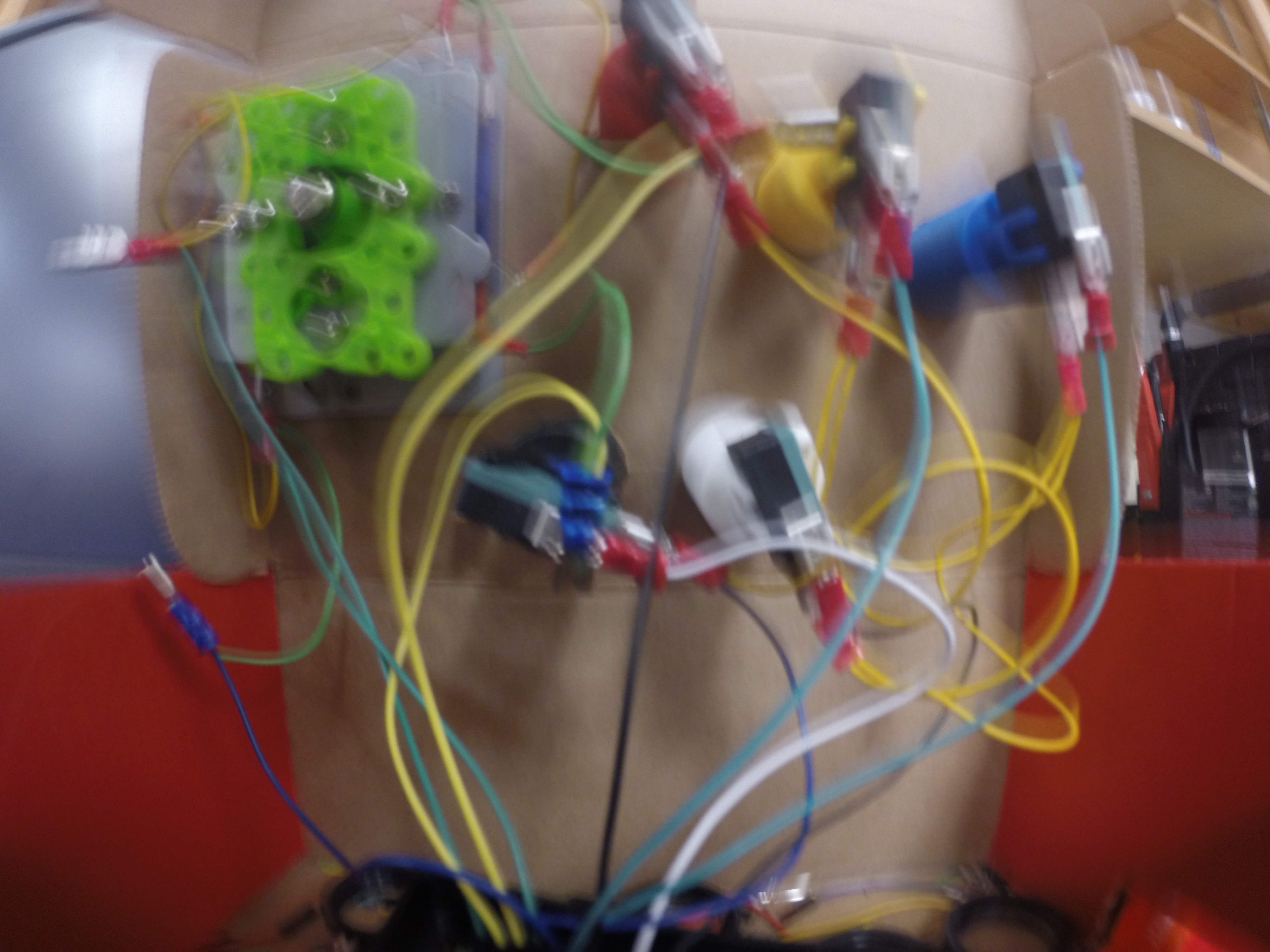 • Wiring was messy
• The box was messy
• Controls didn’t work
Rebuild
• Controls Worked
• Much cleaner box
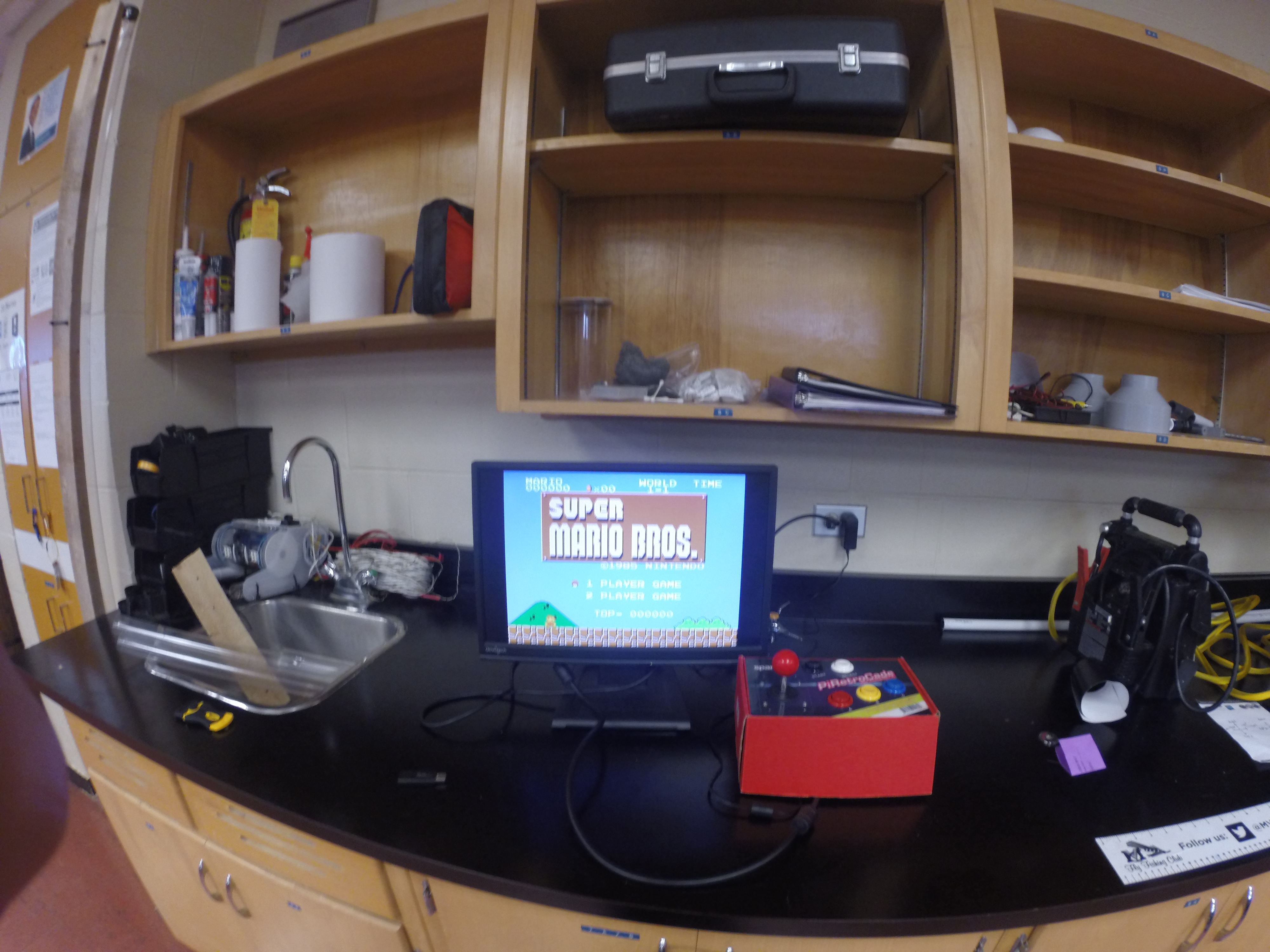 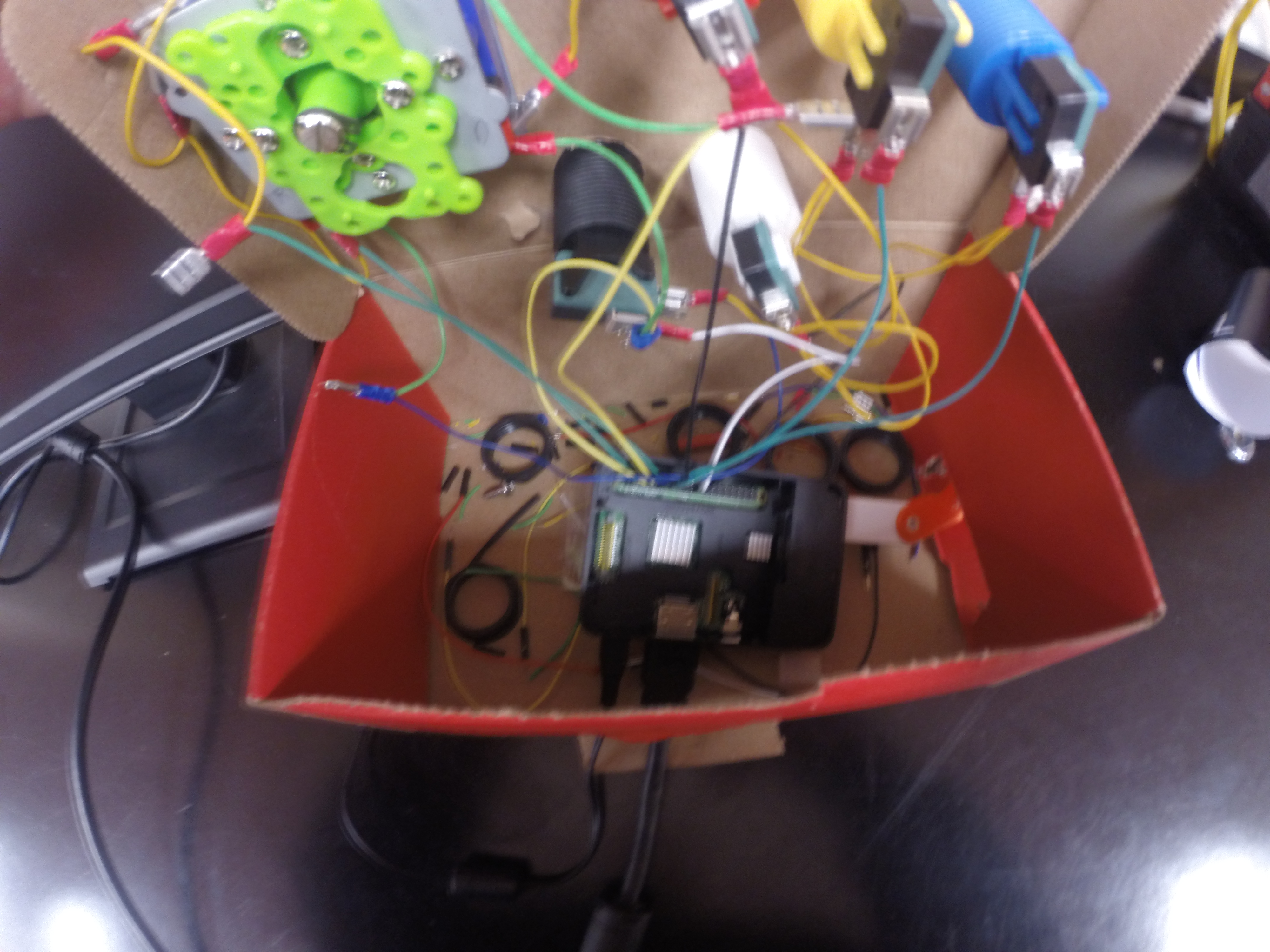 Highs and Lows
Highs
• Getting the controls to work
• Operating the system without a keyboard
Lows
• Having to work incredibly slowly due to not having a guide
• Having the controls not work after following the guide as closely as possible